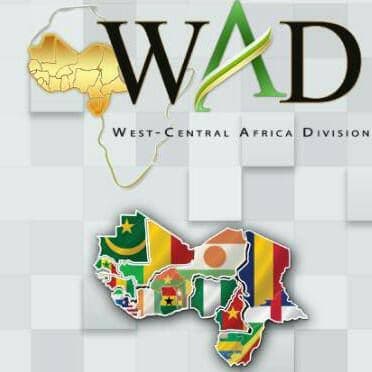 REFOCUSING ON MISSION
Secretary’s Report2022 Year-End Council
By Pastor Selom Kwasi Sessou
Executive Secretary
Renewal in WAD Secretariat Team
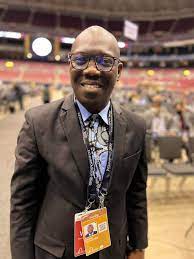 Executive Secretary
Selom Kwasi Sessou
Associate Secretary
Frederick Oluwale Falayi
Associate Secretary
Dr. Nathan Teye Odonkor
Administrative Secretary
David Kiminou
Administrative Secretary
Rene Kamonou
Administrative Secretary
Monica Fomuso Bakari
Administrative Secretary
Emah U. Same
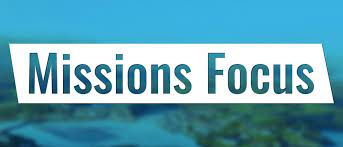 SECRETARIAT MISSION
To provide administrative leadership and strategic direction to leaders within West-Central Africa Division in making disciples to reach the unreached, with integrity and in adherence to the organization’s strategic objectives, standards, and Christian principles.
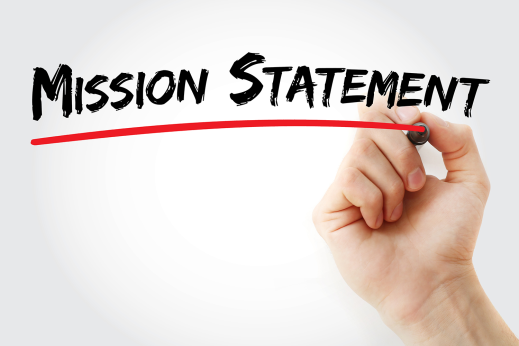 SECRETATIAT METHODS
Strategizing mission priorities for the Division
Promoting awareness of and enthusiasm for mission to the unreached
Developing a comprehensive mission enterprise following Christ’s method
Facilitating the mobilization of resources for Mission
Supporting sound administration and fostering good governance
Secretariat Family Members
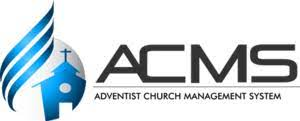 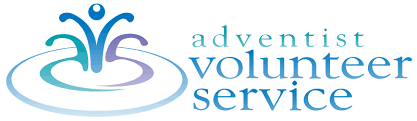 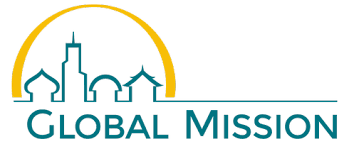 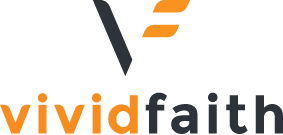 IPRS
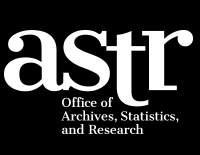 RECORD CENTERS/ARCHIVES/STATISTICS
STRATEGIC PLAN
OBJECTIF 
1
OBJECTIF 
2
OBJECTIF 
5
OBJECTIF 
8
OBJECTIF 
9
OBJECTIF 
10
6 KEY STRATEGIC ISSUES OF THE SECRETARIAT STRATEGIC PLAN
OBJECTIF 
1
6 KEY STRATEGIC ISSUES OF THE SECRETARIAT STRATEGIC PLAN
To revive the concept of worldwide mission and sacrifice for mission as a way of life involving not only pastors, but every church member, young and old, in the joy of witnessing for Christ and making disciples.
OBJECTIF 
1
6 KEY STRATEGIC ISSUES OF THE SECRETARIAT STRATEGIC PLAN
Our Departmental reports will show clearly that our Women, Men, Youth and Children are very much involved in the mission of the Church alongside Pastors
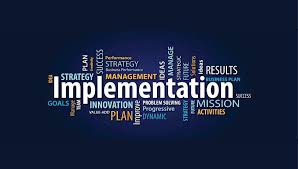 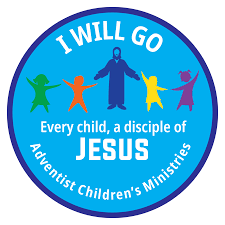 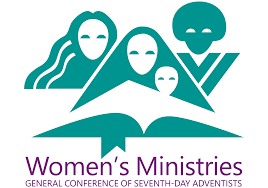 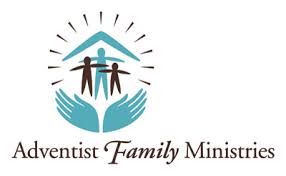 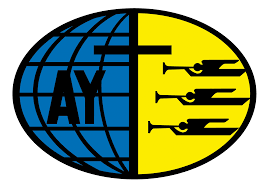 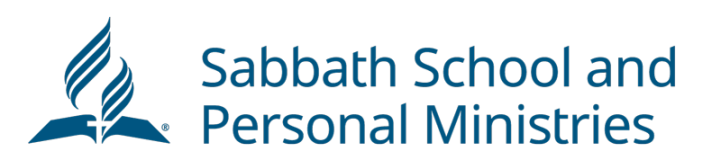 OBJECTIF 
1
6 KEY STRATEGIC ISSUES OF THE SECRETARIAT STRATEGIC PLAN
Involving secretaries church clerks and secretaries at all levels in holding evangelistic efforts
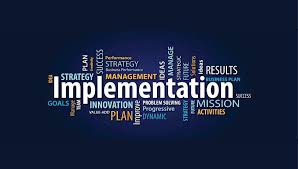 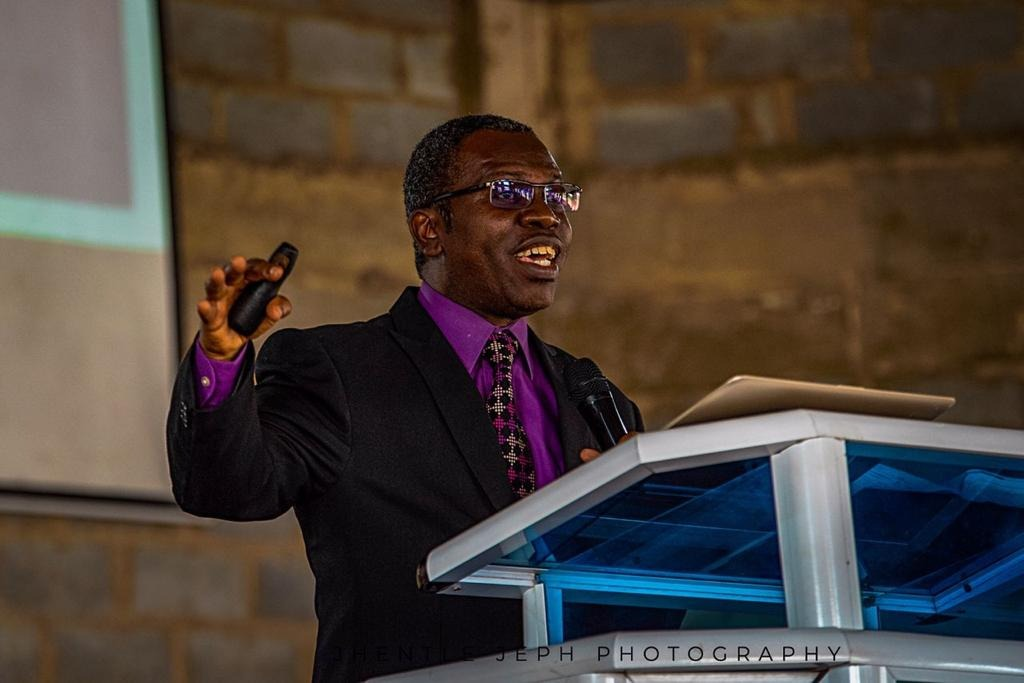 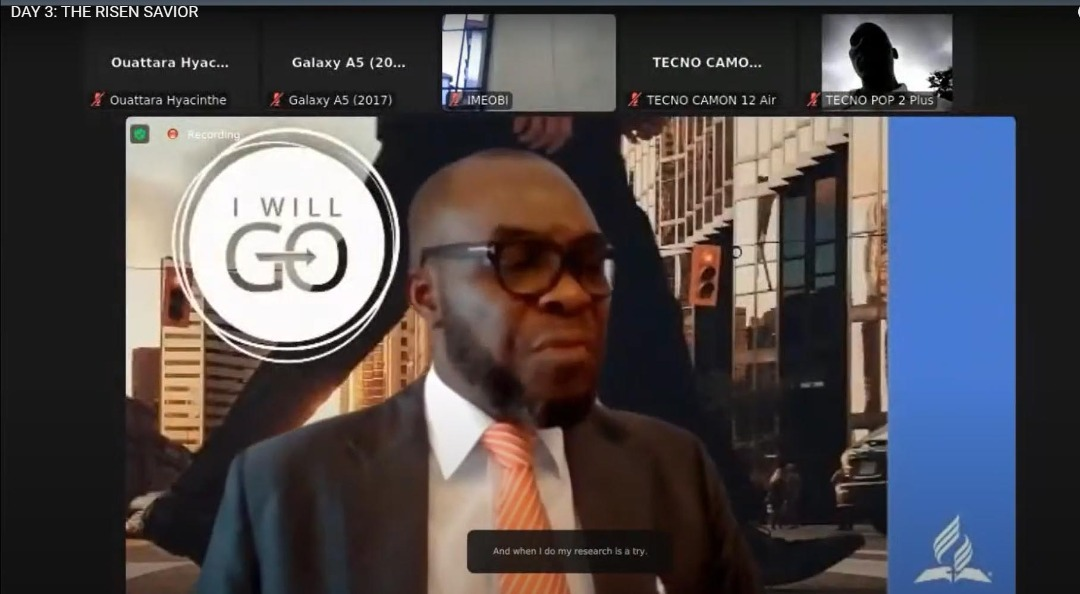 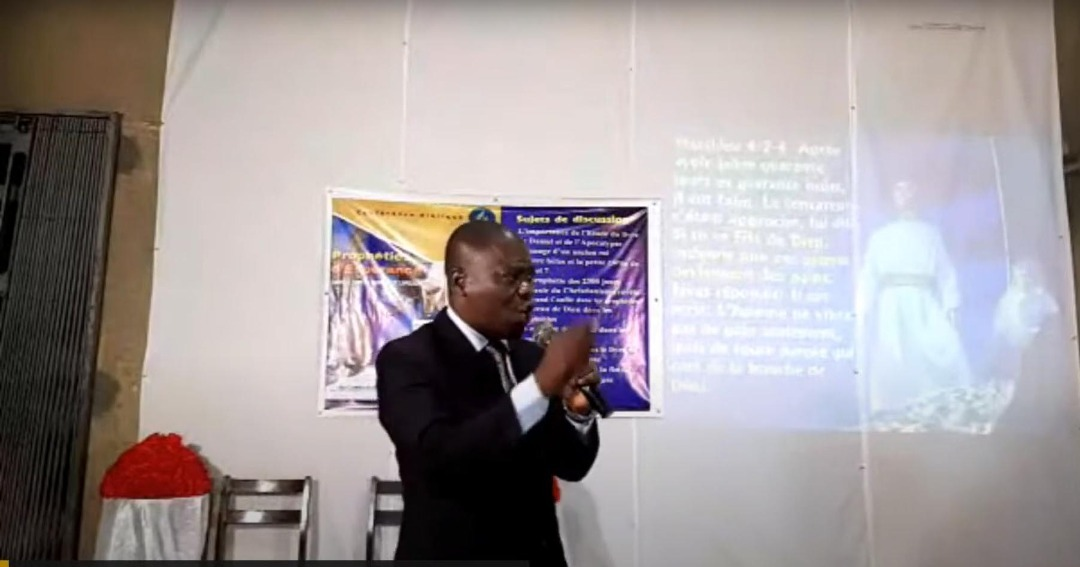 OBJECTIF 
1
6 KEY STRATEGIC ISSUES OF THE SECRETARIAT STRATEGIC PLAN
Facilitate the presence of frontline missionaries, Global Mission Pioneers speaking at major camp meetings and other church gatherings.
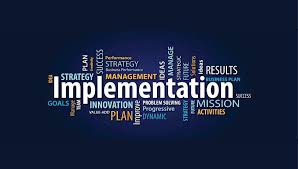 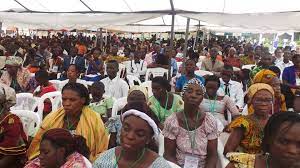 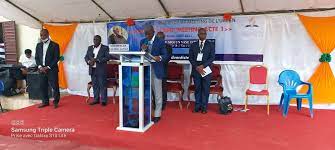 OBJECTIF 
1
6 KEY STRATEGIC ISSUES OF THE SECRETARIAT STRATEGIC PLAN
Increase the percentage of International Service Employees (ISE), volunteers, and Global Mission Pioneers serving in the 10/40 Window, in large urban areas, and among unreached people groups.
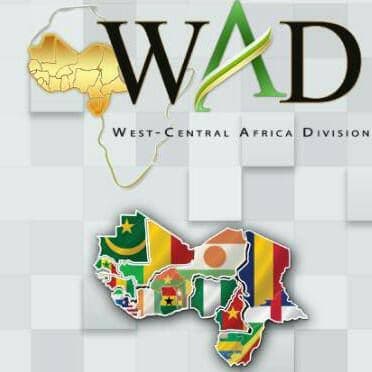 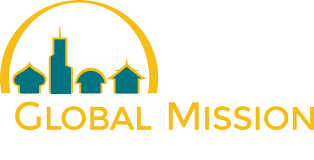 GLOBAL MISSION PIONNERS IN WAD
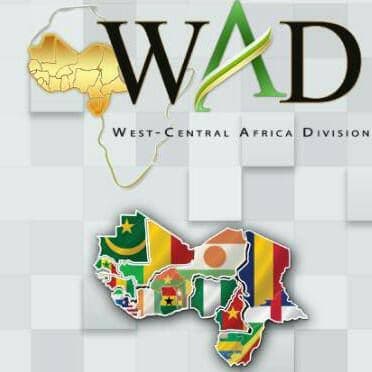 By Countries
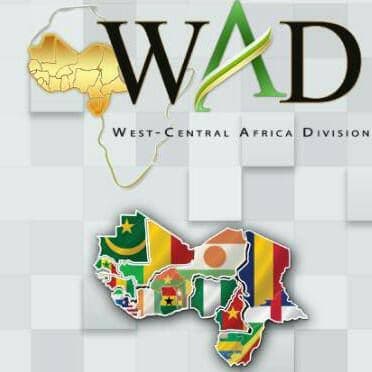 By Unions
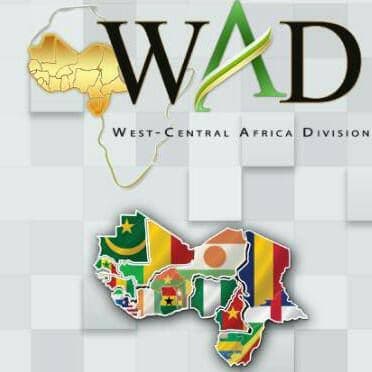 OBJECTIF 
2
6 KEY STRATEGIC ISSUES OF THE SECRETARIAT STRATEGIC PLAN
To strengthen and diversify Adventist outreach in large cities, across the 10/40 Window, among unreached and under-reached people groups, and to non-Christian religions
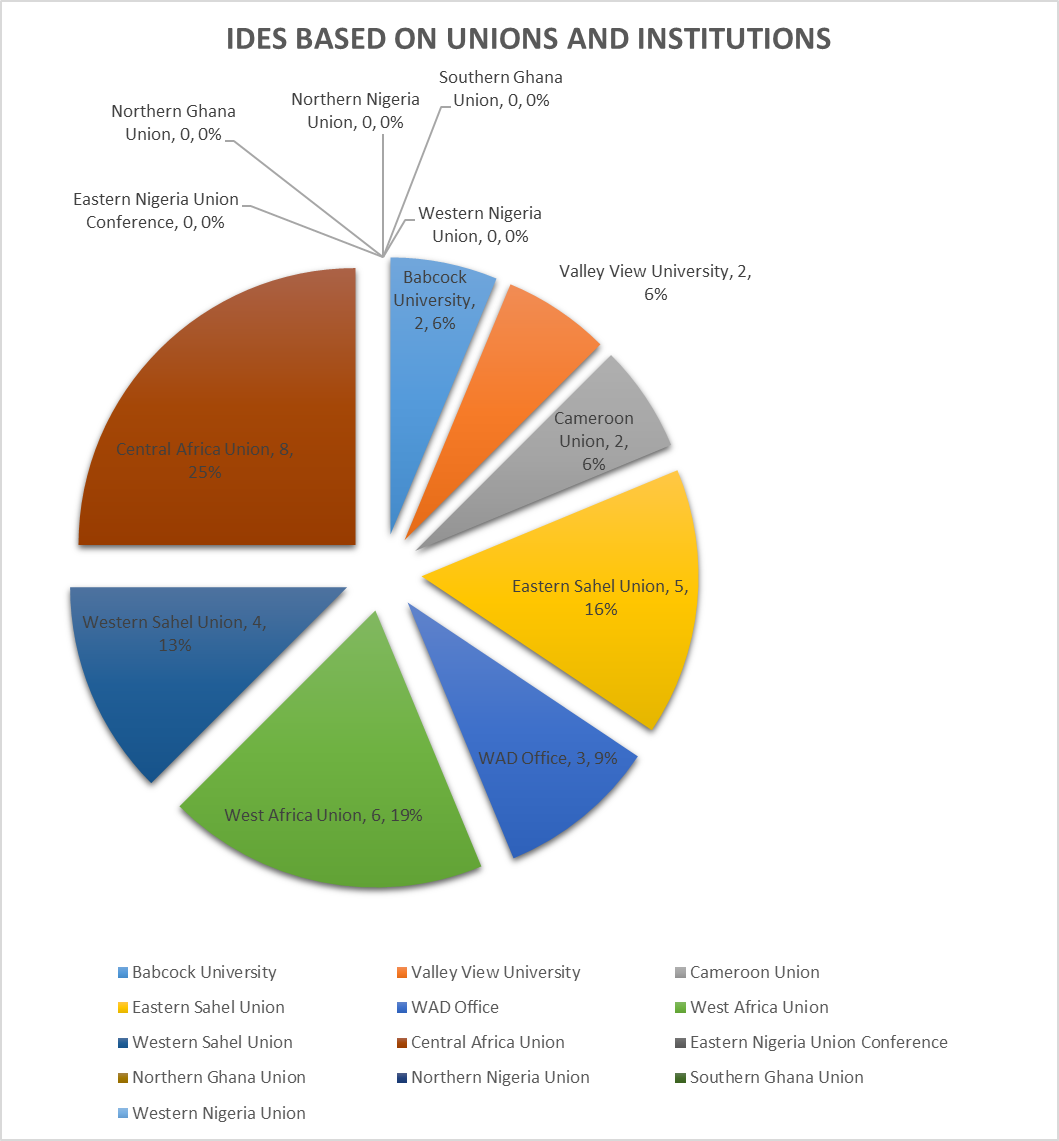 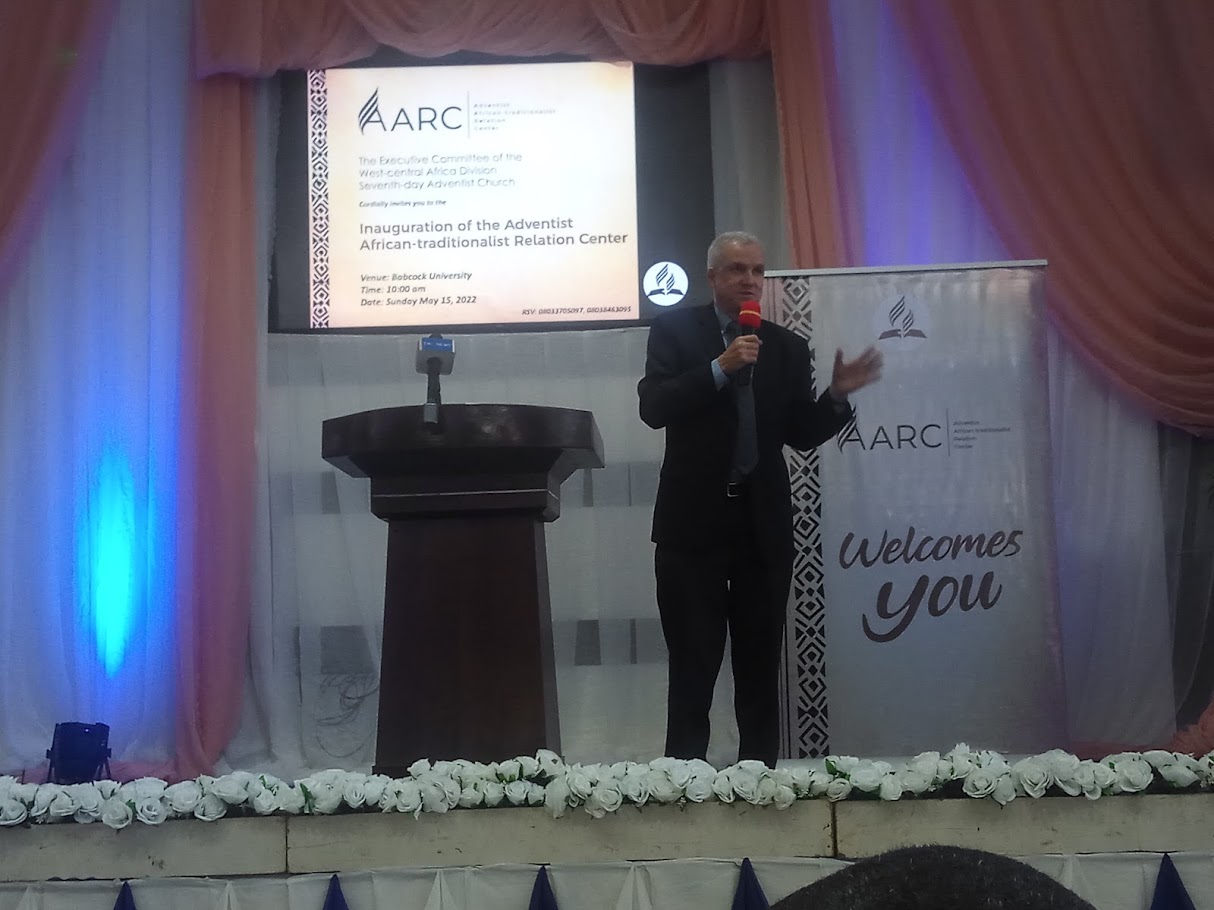 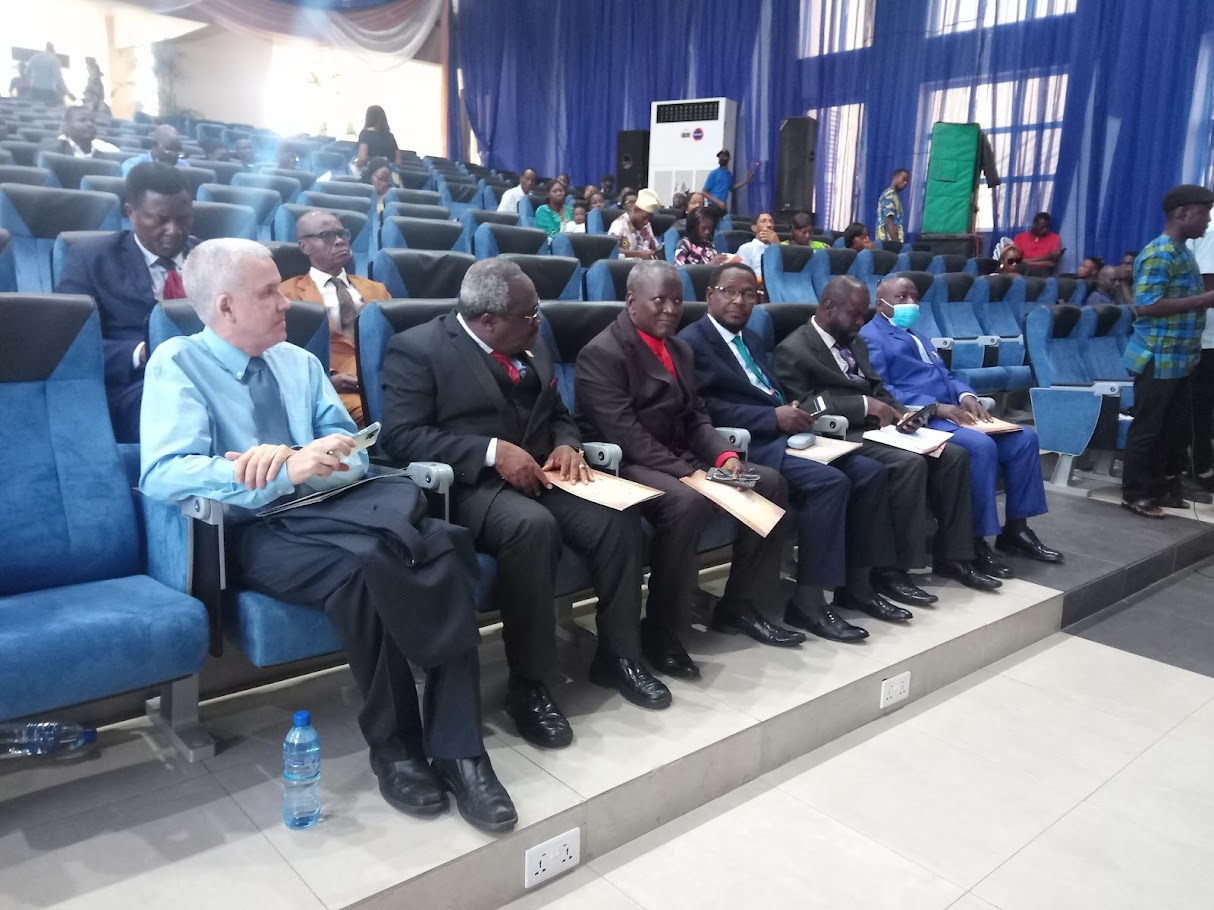 OBJECTIF 
5
6 KEY STRATEGIC ISSUES OF THE SECRETARIAT STRATEGIC PLAN
To disciple individuals and families into spirit-filled lives.
OBJECTIF 
5
6 KEY STRATEGIC ISSUES OF THE SECRETARIAT STRATEGIC PLAN
5.1.Significant increase in numbers of church members regularly praying, studying the Bible, using the Sabbath School Bible Study Guides, reading the writings of Ellen White and engaging in other personal devotions.
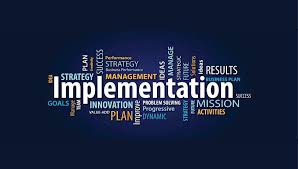 https://www.adventistresearch.info/wp-content/uploads/WAD-Church-Member-Research-Report-1.pdf
OBJECTIF 
5
6 KEY STRATEGIC ISSUES OF THE SECRETARIAT STRATEGIC PLAN
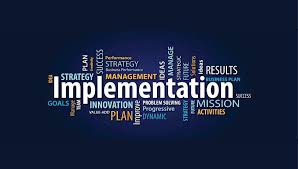 OBJECTIF 
5
7 KEY STRATEGIC ISSUES OF THE SECRETARIAT STRATEGIC PLAN
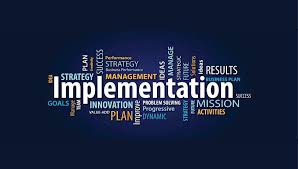 OBJECTIF 
5
6 KEY STRATEGIC ISSUES OF THE SECRETARIAT STRATEGIC PLAN
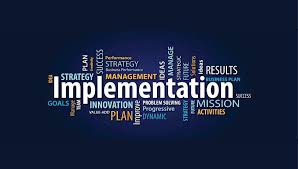 OBJECTIF 
8
6 KEY STRATEGIC ISSUES OF THE SECRETARIAT STRATEGIC PLAN
To strengthen the discipleship role of pastors, teachers, and other frontline workers and provide them with regular growth opportunities
OBJECTIF 
8
6 KEY STRATEGIC ISSUES OF THE SECRETARIAT STRATEGIC PLAN
Increase the number of missionary care programs funded by WAD including more involvement of Division personnel;
Reestablish regular prayer sessions for ISEs in Secretariat/IPRS especially addressing their challenges as well as sending them personalized messages
OBJECTIF 
8
6 KEY STRATEGIC ISSUES OF THE SECRETARIAT STRATEGIC PLAN
WAD ISE Coordinator regularly writes ISEs and call them to see to it that they are doing well.
Whenever a Secretariat Staff visits a field having an ISE, he or she endeavors to visit the missionary.
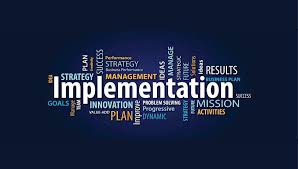 OBJECTIF 
8
6 KEY STRATEGIC ISSUES OF THE SECRETARIAT STRATEGIC PLAN
Increase by 10 percent the re-employment of ISE/IUEs within six months of returning home who were previously denominationally employed
By God’s grace, all IUEs who disengaged with WAD after GC Session got employment within six months of returning home.
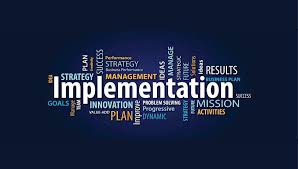 OBJECTIF 
9
6 KEY STRATEGIC ISSUES OF THE SECRETARIAT STRATEGIC PLAN
To align world church resources with strategic objectives
OBJECTIF 
9
6 KEY STRATEGIC ISSUES OF THE SECRETARIAT STRATEGIC PLAN
Every organization systematically reviews and aligns resources in light of the worldwide mission priorities
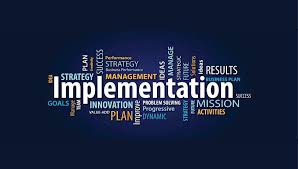 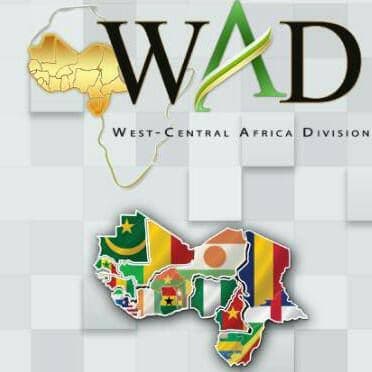 REFOCUSING ON MISSION
OBJECTIF 
10
6 KEY STRATEGIC ISSUES OF THE SECRETARIAT STRATEGIC PLAN
To enhance the transparency, accountability, and credibility of denominational organization, operations, and mission initiatives
OBJECTIF 
10
6 KEY STRATEGIC ISSUES OF THE SECRETARIAT STRATEGIC PLAN
Seventy-five percent of unions has officially adopted and started to implement approved membership software (ACMS).
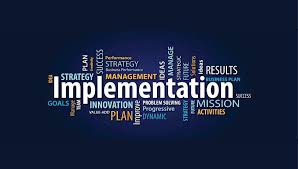 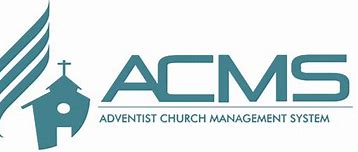 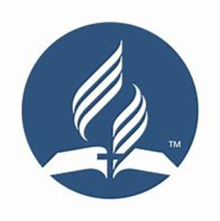 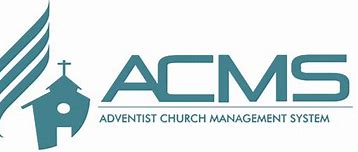 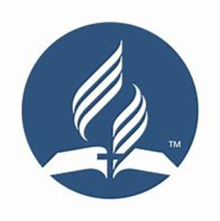 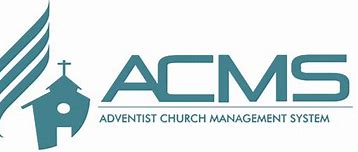 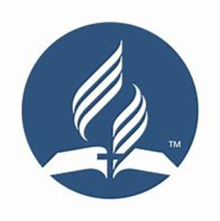 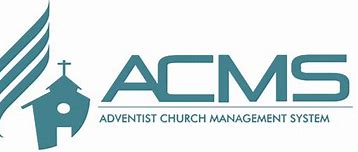 62%
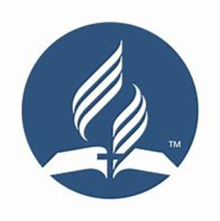 OBJECTIF 
10
6 KEY STRATEGIC ISSUES OF THE SECRETARIAT STRATEGIC PLAN
An orientation process for officers and executive committee members of all units of denominational structure is developed and widely implemented
OBJECTIF 
10
6 KEY STRATEGIC ISSUES OF THE SECRETARIAT STRATEGIC PLAN
WAD Secretariat conducted an orientation session for the new Executive Committee & WADCOM members (August 3-4, 2022)
Another orientation was conducted for all newly elected and appointed officers of the Division (August 1-4, 2022)
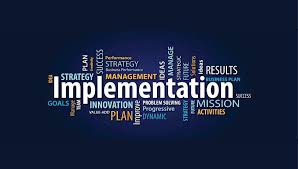 OBJECTIF 
10
6 KEY STRATEGIC ISSUES OF THE SECRETARIAT STRATEGIC PLAN
Evidence that pastors and church leaders demonstrate the highest standards of integrity and ethical behavior in interpersonal relations and finances
OBJECTIF 
10
6 KEY STRATEGIC ISSUES OF THE SECRETARIAT STRATEGIC PLAN
Keep providing WAD Working Policy books in English and French and studying the possibility of printing it also in Portuguese and Spanish.
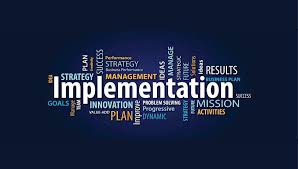 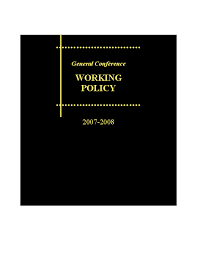 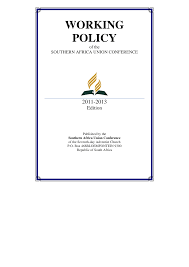 OBJECTIF 
10
6 KEY STRATEGIC ISSUES OF THE SECRETARIAT STRATEGIC PLAN
Training Church leaders on the importance of Policy Compliance.
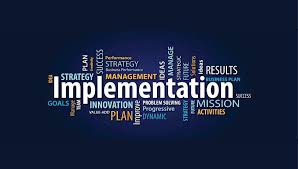 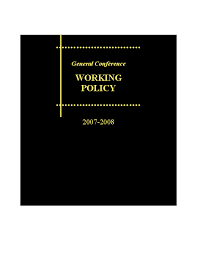 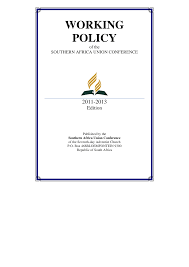 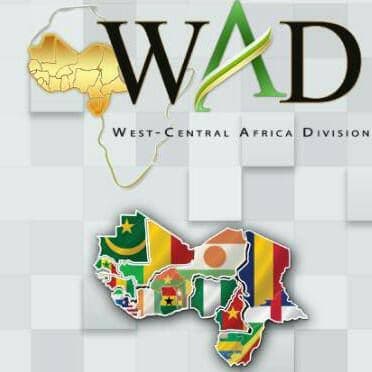 FACTS ABTOUT WAD AS WE REFOCUS ON MISSION
WEST-CENTRAL AFRICA DIVISION
Organized 2003; reorganized 2013
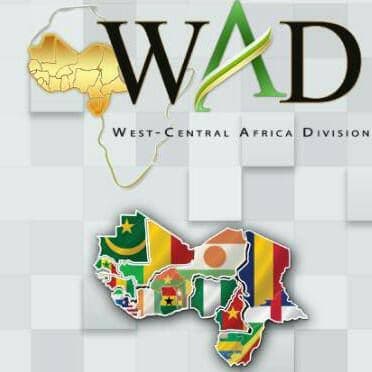 FACTS ABTOUT WAD AS WE REFOCUS ON MISSION
Territory: Benin, Burkina Faso, Cabo Verde, Cameroon, Central African Republic, Chad, Congo, Cote d'Ivoire, Equatorial Guinea, Gabon, Gambia, Ghana, Guinea, Guinea-Bissau, Liberia, Mali, Mauritania, Niger, Nigeria, Senegal, Sierra Leone, and Togo (22 countries)
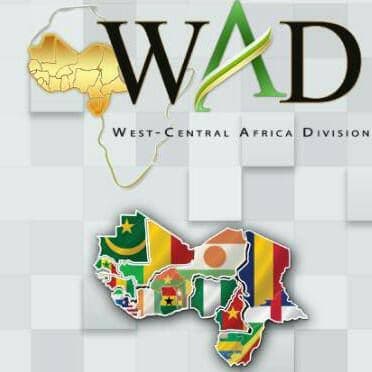 FACTS ABOUT WAD FOR ENHANCED MISSION
WAD: (5 Union Conferences, 5 Union Missions)

Statistics (June 30, 2022): Churches, 5,082; Companies: 5,427;  membership, 935,266; population, 472,062,000 (online statistics).
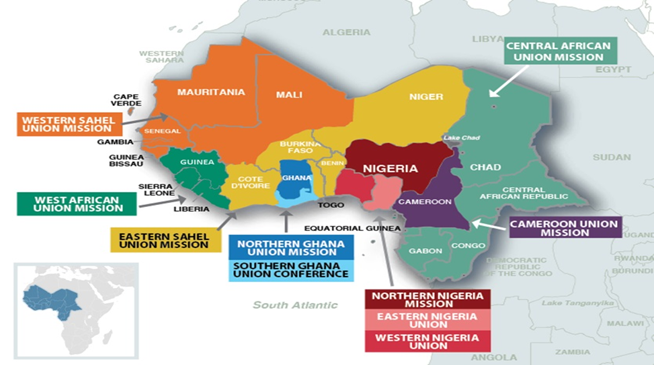 UNION CONFERENCE
10 UNIONS
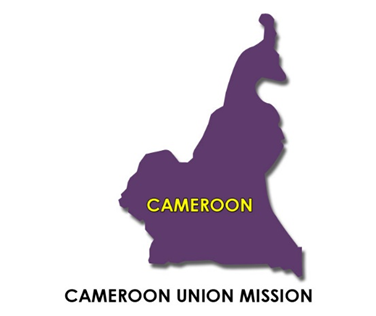 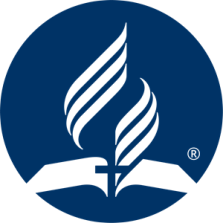 West-Central Africa Division
When WAS THE UNION first organized?
CAMEROON UNION MISSION
(Formerly part of the Central African Union Mission)
Organized 1949; territory divided, and renamed 2013; reorganized 2018, 2020
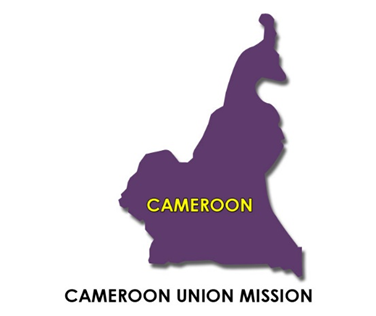 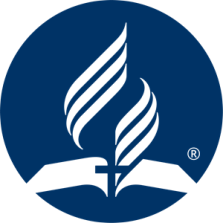 West-Central Africa Division
When WAS THE UNION first organized?
CAMEROON UNION MISSION
Territory: Cameroon; comprising the Adamaoua-Mayo Rey, Central-South Cameroon, East Cameroon, Mbam-Sanaga, North Cameroon, Nyong-Afamba, and West Cameroon Conferences; and the Benoue-Faro Mission. 
(7 Conferences, 1 Mission)
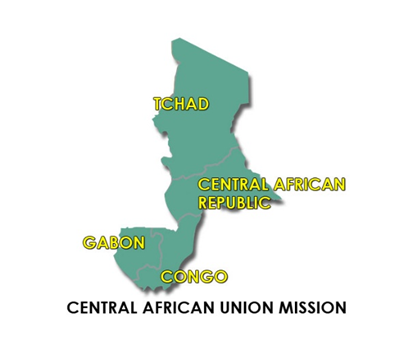 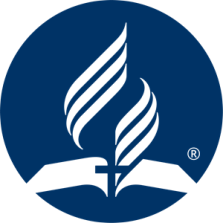 West-Central Africa Division
When WAS THE UNION first organized?
CENTRAL AFRICAN UNION MISSION
(The countries of this union as well as Cameroon previously made up the old Central African Union Mission. Cameroon became a separate union in 2013, and the remaining countries retained the name, Central African Union Mission.)
Organized 1949; reorganized, and territory divided 2013
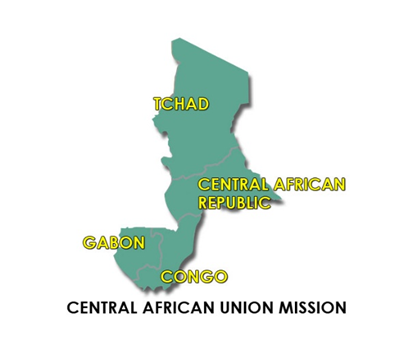 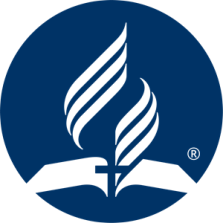 West-Central Africa Division
When WAS THE UNION first organized?
CENTRAL AFRICAN UNION MISSION
Territory: Central African Republic, Chad, Congo, Equatorial Guinea, and Gabon; comprising the Central African Republic, Chad, Equatorial Guinea, and Gabon Missions; and the Congo Region. (4 Missions, 1 Region)
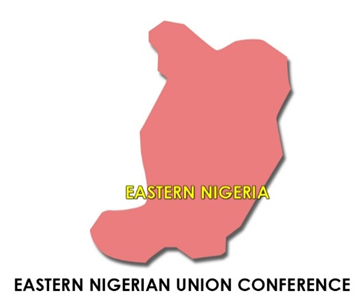 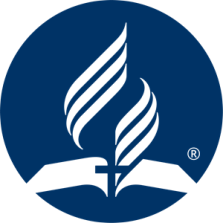 West-Central Africa Division
When WERE UNIONS first organized?
EASTERN NIGERIA UNION CONFERENCE
Organized 2004; reorganized 2013, 2015
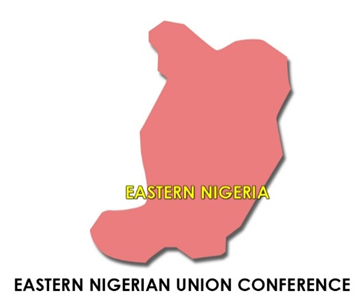 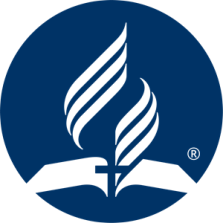 West-Central Africa Division
When WERE UNIONS first organized?
EASTERN NIGERIA UNION CONFERENCE
Territory: The Nigerian states of Abia, Akwa Ibom, Anambra, Bayelsa, Cross River, Ebonyi, Enugu, Imo, and Rivers; comprising the Aba East, Aba North, Aba South, Abia North-Central, Akwa Ibom, Cross River, Ebonyi, Enugu, Imo, Port Harcourt, Rivers East, and Rivers West Conferences; and the Aba West, Anambra, Bayelsa, and Northern Cross River Missions.
(12 Conferences, 4 Missions)
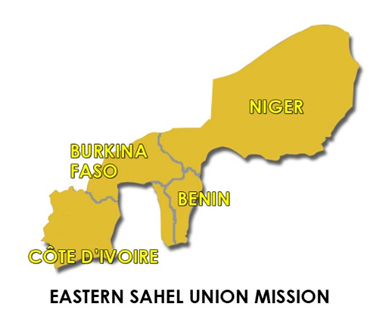 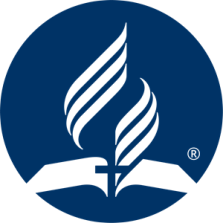 West-Central Africa Division
When WERE UNIONS first organized?
EASTERN SAHEL UNION MISSION
(Formerly known as the Sahel Union Mission)
Organized 1981; territory divided, and renamed 2013
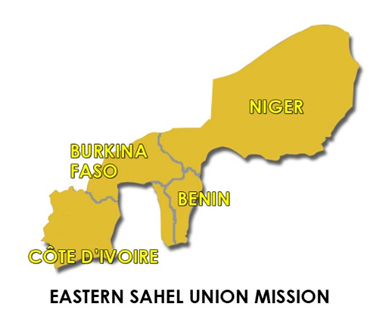 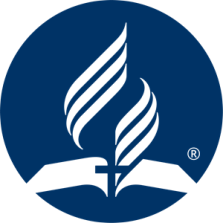 West-Central Africa Division
When WERE UNIONS first organized?
EASTERN SAHEL UNION MISSION
Territory: Benin, Burkina Faso, Cote d'Ivoire, Niger, and Togo; comprising the Benin, Cote d'Ivoire, and Togo Conferences; Burkina Faso Mission; and Niger Region. (3 Conferences, 3 Missions,   1 Region)
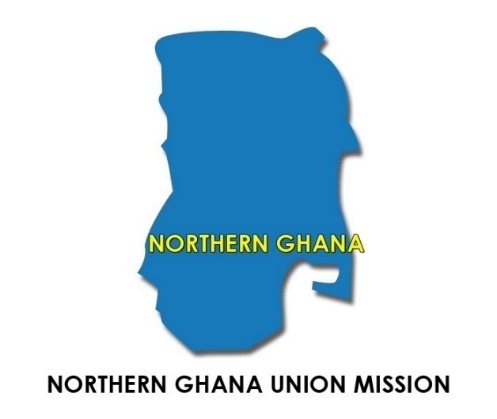 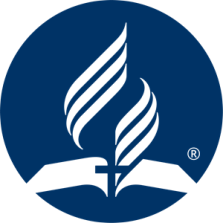 West-Central Africa Division
When WERE UNIONS first organized?
NORTHERN GHANA UNION CONFERENCE
(Formerly part of Ghana Union Conference)
Organized 2013; reorganized 2015, 2021
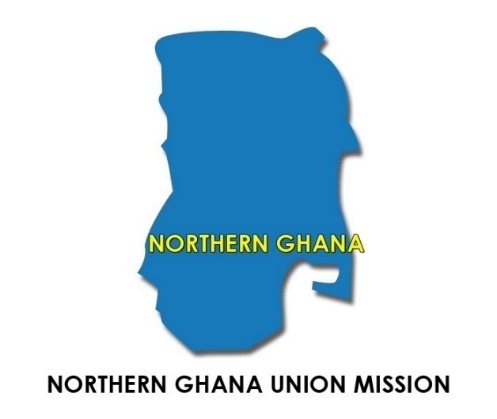 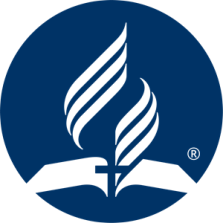 West-Central Africa Division
When WERE UNIONS first organized?
NORTHERN GHANA UNION CONFERENCE
Territory: The northern portion of Ghana; comprising the Ashanti Central Ghana, Ashanti South Ghana, Central Ghana, Green View Ghana, Mid-Central Ghana, Mid-North Ghana, Mid-West Ghana, Mountain View Ghana, and South Central Ghana Conferences; and the North Ghana Mission. (9 Conferences, 1 Mission)
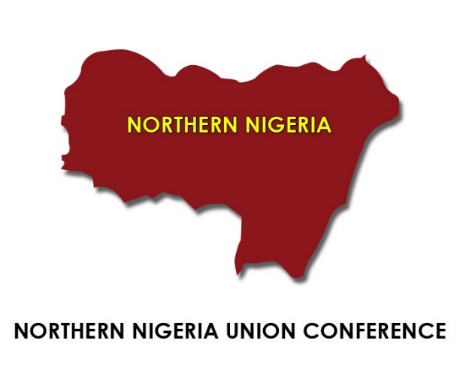 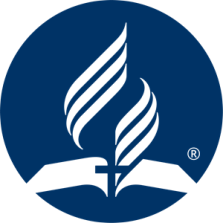 West-Central Africa Division
When WERE UNIONS first organized?
NORTHERN NIGERIA UNION CONFERENCE
(Formerly part of North-Western Nigeria Union Mission)
Organized 2013
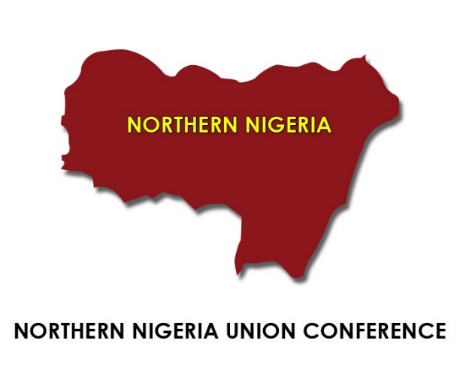 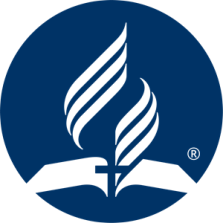 West-Central Africa Division
When WERE UNIONS first organized?
NORTHERN NIGERIA UNION CONFERENCE
Territory: The Nigerian states of Adamawa, Bauchi, Benue, Borno, Gombe, Jigawa, Kaduna, Kano, Katsina, Kebbi, Nasarawa, Niger, Plateau, Sokoto, Taraba, Yobe, and Zamfara; and the Federal Capital Territory; comprising the North Central Nigeria, North East Nigeria, and North West Nigeria Conferences. 
(3 Conferences)
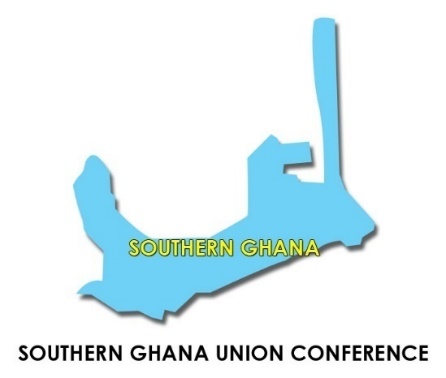 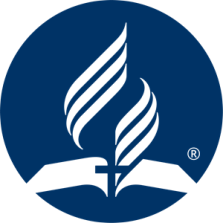 West-Central Africa Division
When WERE UNIONS first organized?
SOUTHERN GHANA UNION CONFERENCE
(Formerly Ghana Union Conference)
Organized 2000; territory divided, and renamed 2013; reorganized 2017
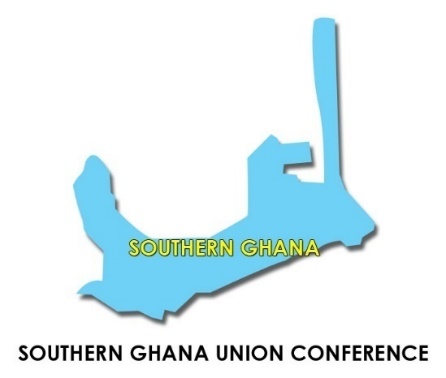 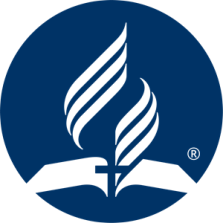 West-Central Africa Division
When WERE UNIONS first organized?
SOUTHERN GHANA UNION CONFERENCE
Territory: The Central, Eastern, Greater Accra, Western, and Volta regions in southern Ghana; comprising the Accra City, Diamond Field Ghana, East Ghana, Eastern View Ghana, Meridian Ghana, Mid-South Ghana, Pioneer Ghana, South West Ghana, West-Central Ghana, and Western North Ghana Conferences; and the Volta Ghana, and Oti Ghana Missions.
(10 Conferences, 2 Missions)
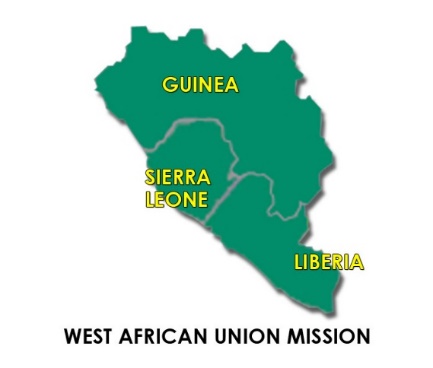 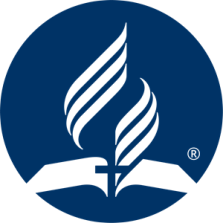 West-Central Africa Division
When WERE UNIONS first organized?
WEST AFRICAN UNION MISSION
Organized 1973, reorganized 2000, 2013
Territory: Guinea, Liberia, and Sierra Leone; comprising the South-West Liberia Conference; the Central Liberia, Sierra Leone, and South-East Liberia Missions; and the Guinea Region.              (2 Conferences, 2 Missions, 1 Region)
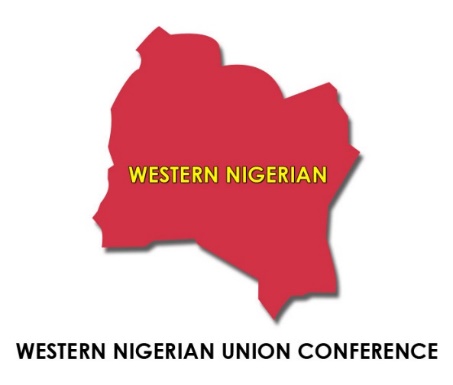 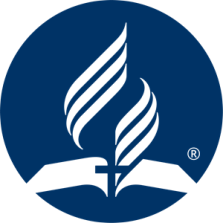 West-Central Africa Division
When WERE UNIONS first organized?
WESTERN NIGERIA UNION CONFERENCE
(Formerly known as North-Western Nigeria Union Mission)
Organized 1972; reorganized 2004, 2013; territory divided, and renamed 2013
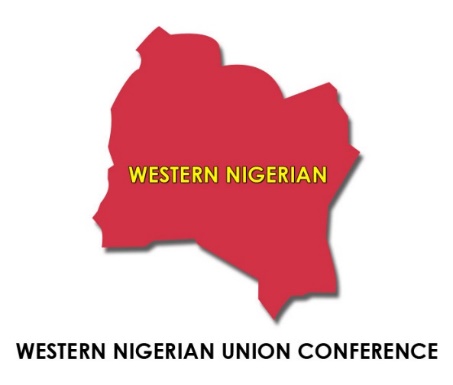 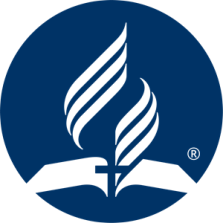 West-Central Africa Division
When WERE UNIONS first organized?
WESTERN NIGERIA UNION CONFERENCE
Territory: The Nigerian states of Delta, Edo, Ekiti, Kogi, Kwara, Lagos, Ogun, Ondo, Osun, and Oyo; comprising the Delta, Edo, Ekiti, Kwara, Lagos Atlantic, Lagos Mainland, Ogun, Osun, and Oyo Conferences; the Ondo Mission; and the Kogi Region. 
(9 Conferences, 1 Mission, 1 Region)
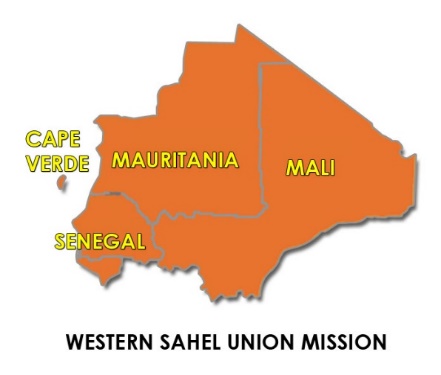 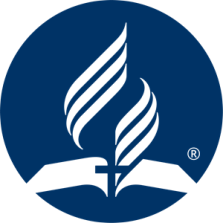 West-Central Africa Division
When WERE UNIONS first organized?
WESTERN SAHEL UNION MISSION
(Formerly part of Sahel Union Mission)
Organized 2013
Territory: Cabo Verde, Gambia, Guinea-Bissau, Mali, Mauritania, and Senegal; comprising the Cabo Verde Conference; the Guinea-Bissau, Mali, and Senegal/Mauritania Missions; and the Gambia Region.
(1 Conference, 3 Missions, 1 Region)
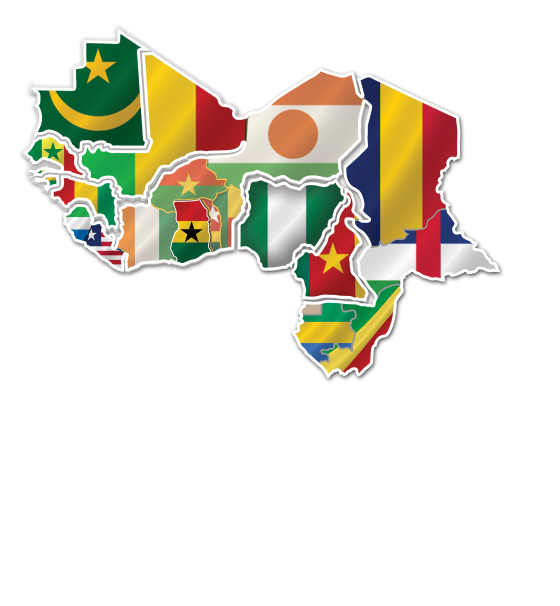 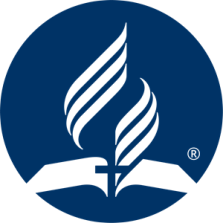 West-Central Africa Division
Unions by number of CONFERENCES
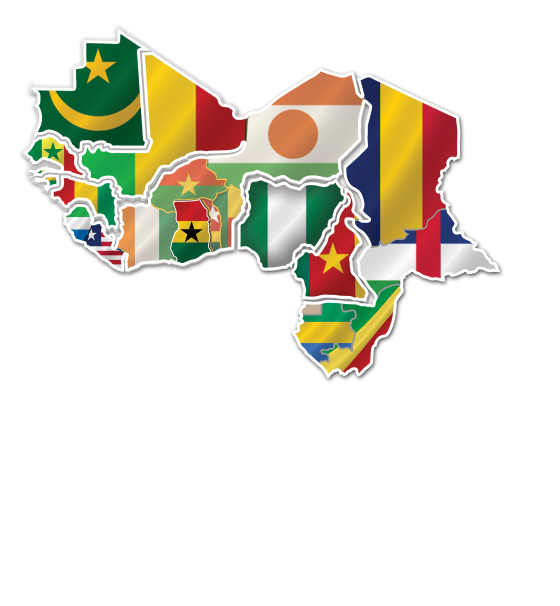 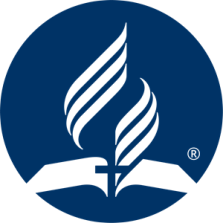 West-Central Africa Division
Unions by population
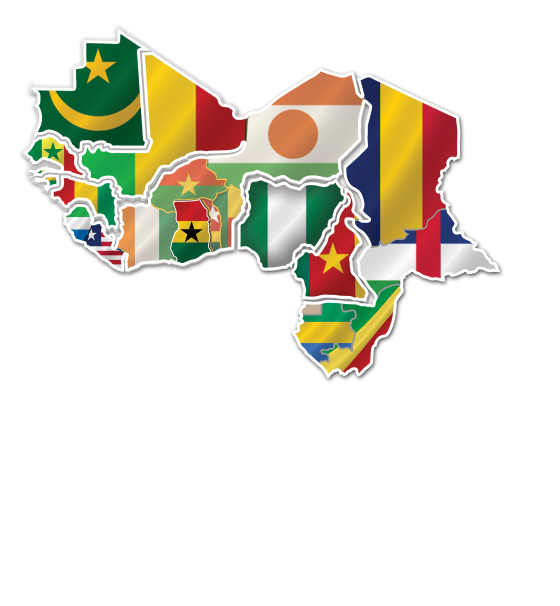 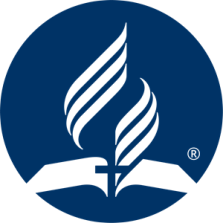 West-Central Africa Division
Unions by membership
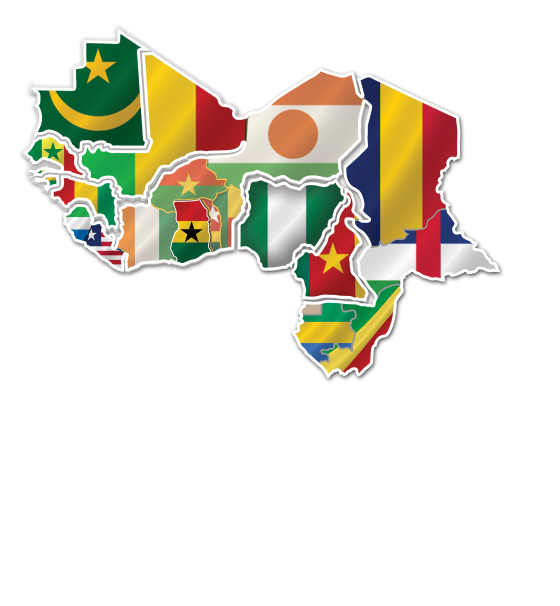 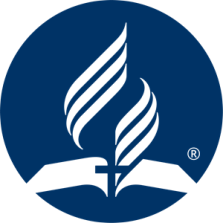 West-Central Africa Division
Unions by number of churches
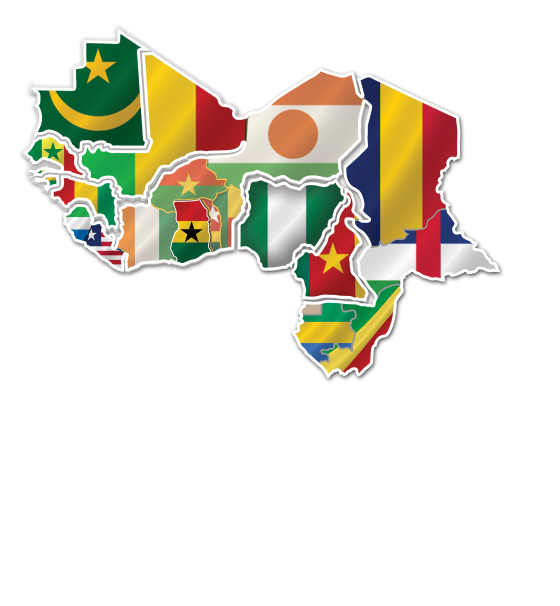 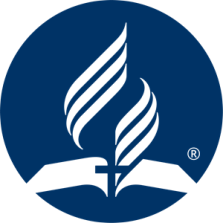 West-Central Africa Division
Unions by number of COMPANIES
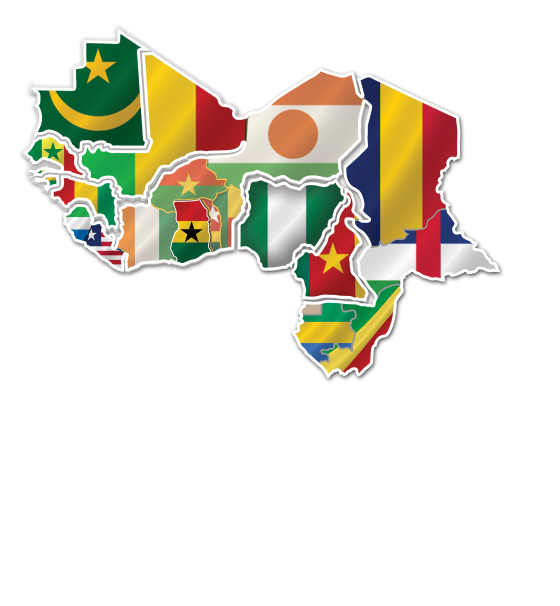 West-Central Africa Division
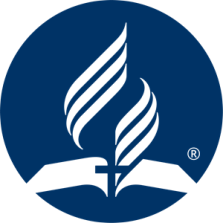 West-Central Africa Division
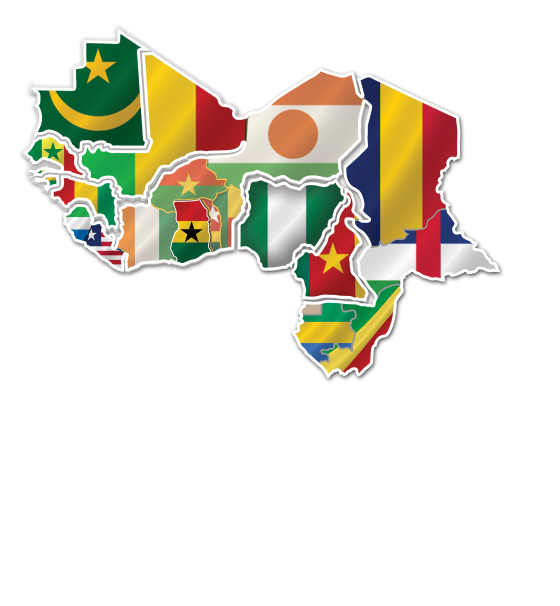 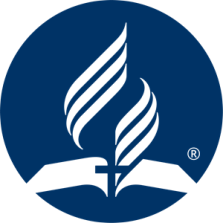 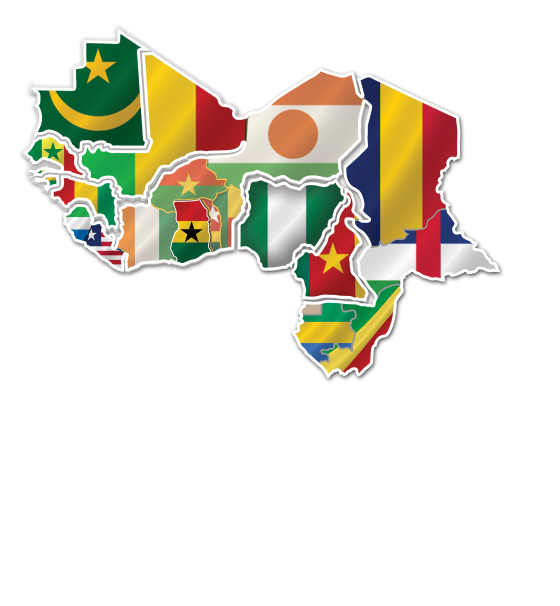 West-Central Africa Division
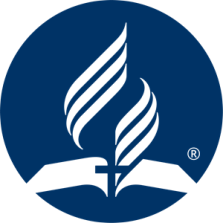 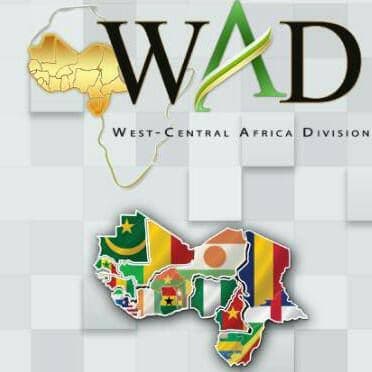 AS WE AREREFOCING ON MISSION IT IS IMPORTANT FOR USE TO KNOW THAT WE ARE ALSO LOSING MEMBERS
DEATHS
DROPPED
MISSING
ADJUSTMENTS
TOTAL LOSSES
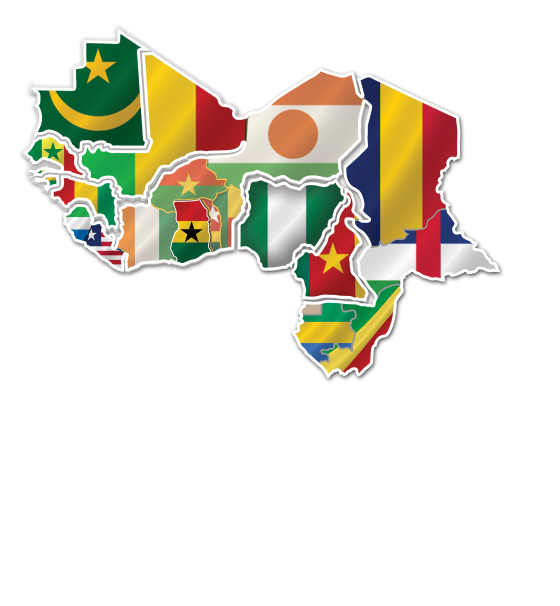 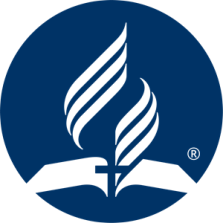 West-Central Africa Division
Unions by number of ministerial credential
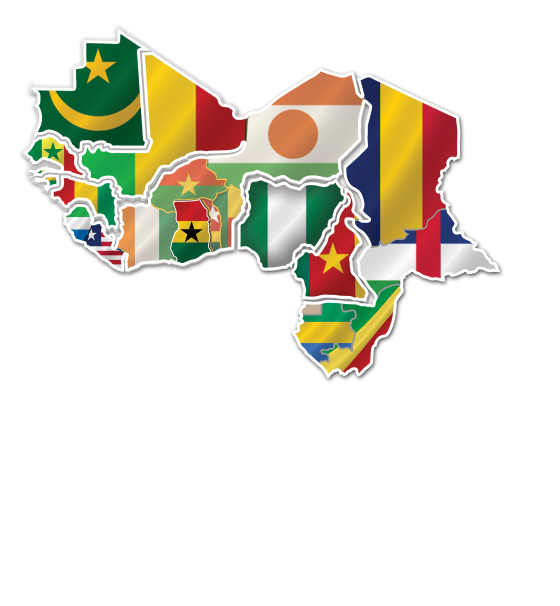 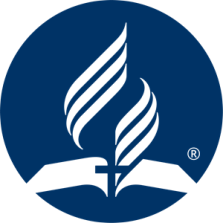 West-Central Africa Division
Unions by number of TOTAL ACTIVE EMPLOYEES
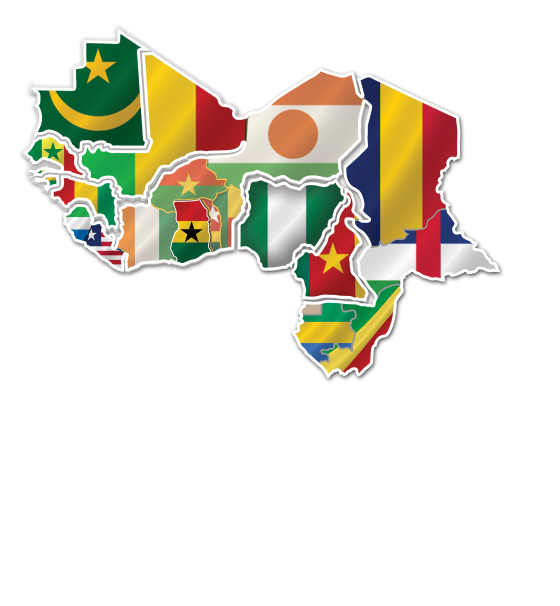 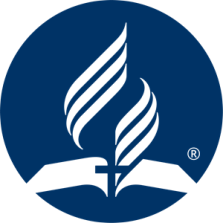 West-Central Africa Division
Unions by number of LITERATURE EVANGELISTS
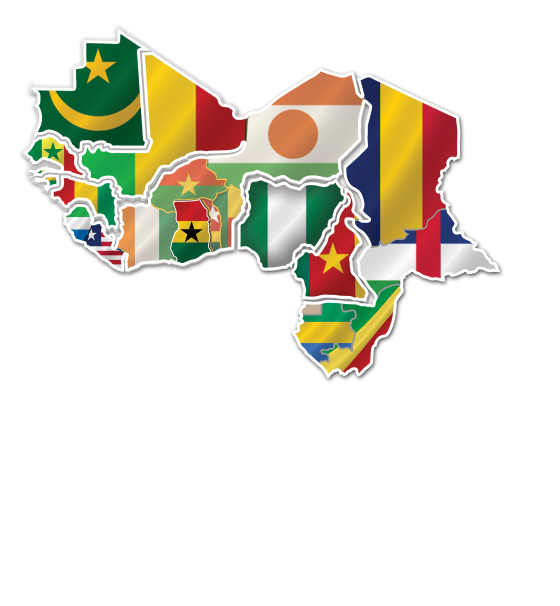 West-Central Africa Division
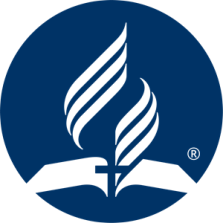 TITHE CONTRIBUTIONS BY REGIONS
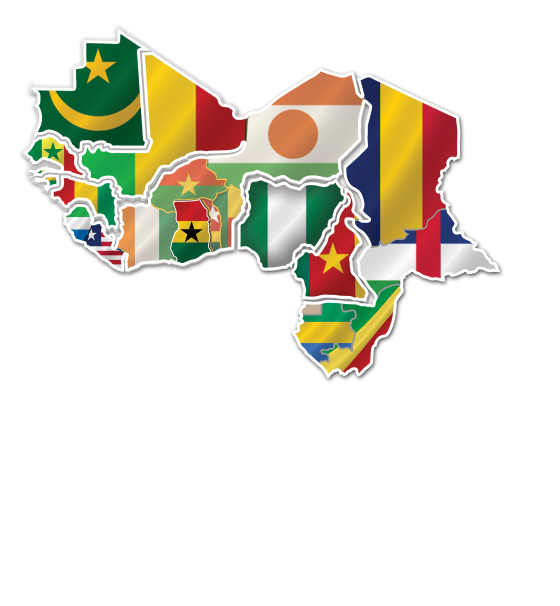 TITHES DEMOGRAPHICS
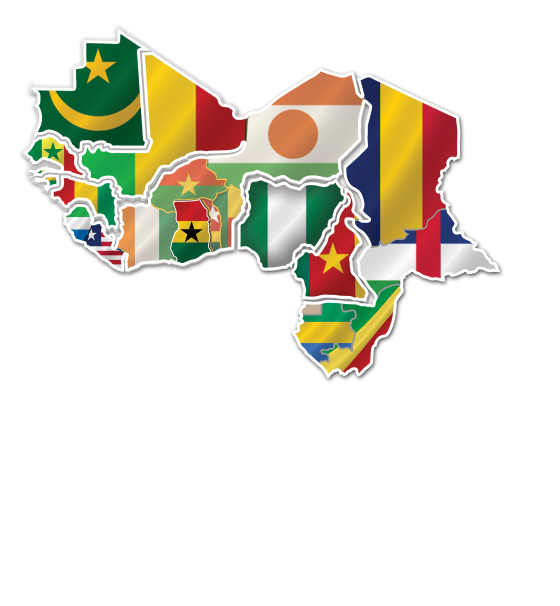 OFFERING CONTRIBUTIONS BY REGIONS
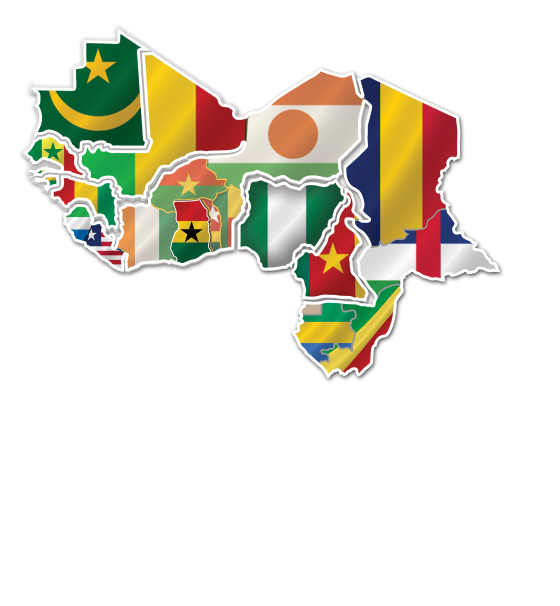 GROSS OFFERING DEMOGRAPHICS
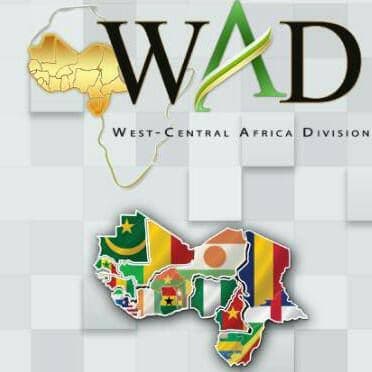 PRIORITIES OF THE WORLD CHURCH FOR WAD AS WE  REFOCUS ON MISSION
WAD PRIORITY PEOPLE GROUP
STRATEGIC PLAN FOCUS
2022-2025
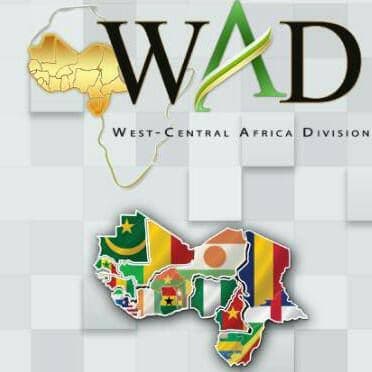 REFOCUSING ON MISSION
This vision will be achieved through souls winning, disciples making, trainings, secretariat evaluation and re-evaluation, redemptive membership audit, nurture and retention activities, and enforment of policy compliance at all levels.
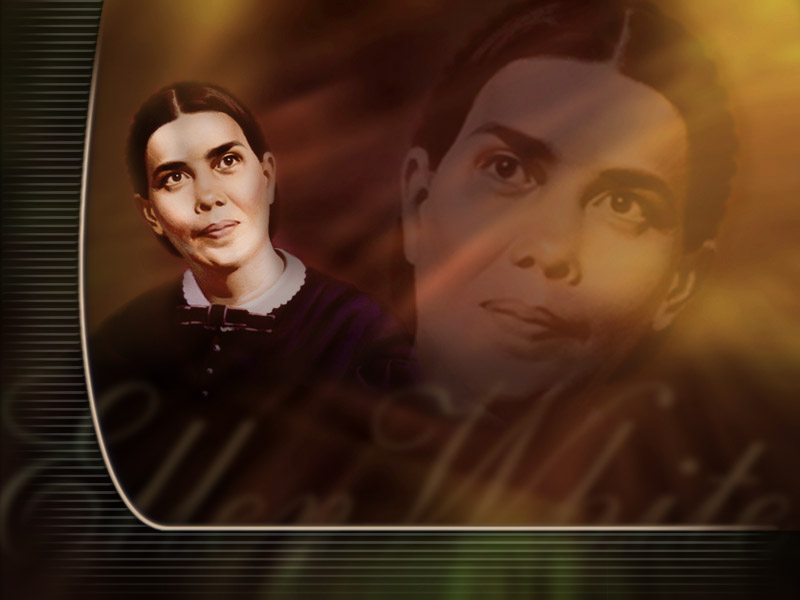 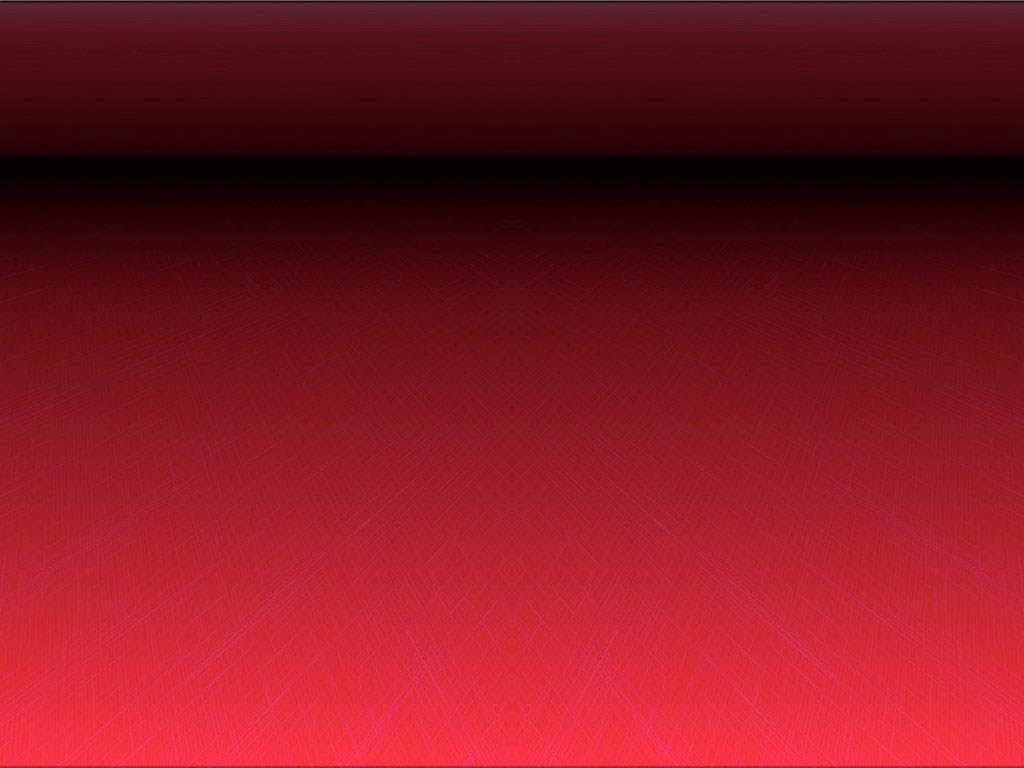 “A revival and reformation must take place under the ministration of the Holy Spirit. Revival and reformation are two different things… 
(1 SM, page 128)
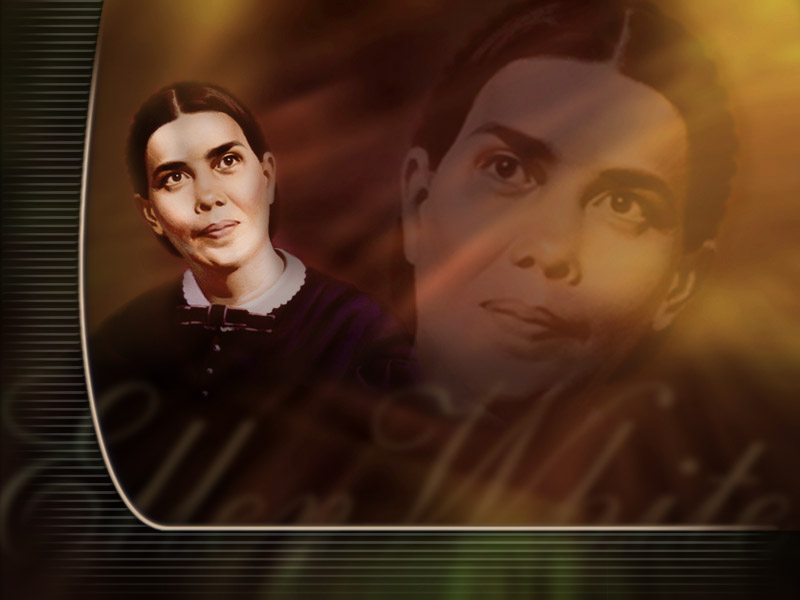 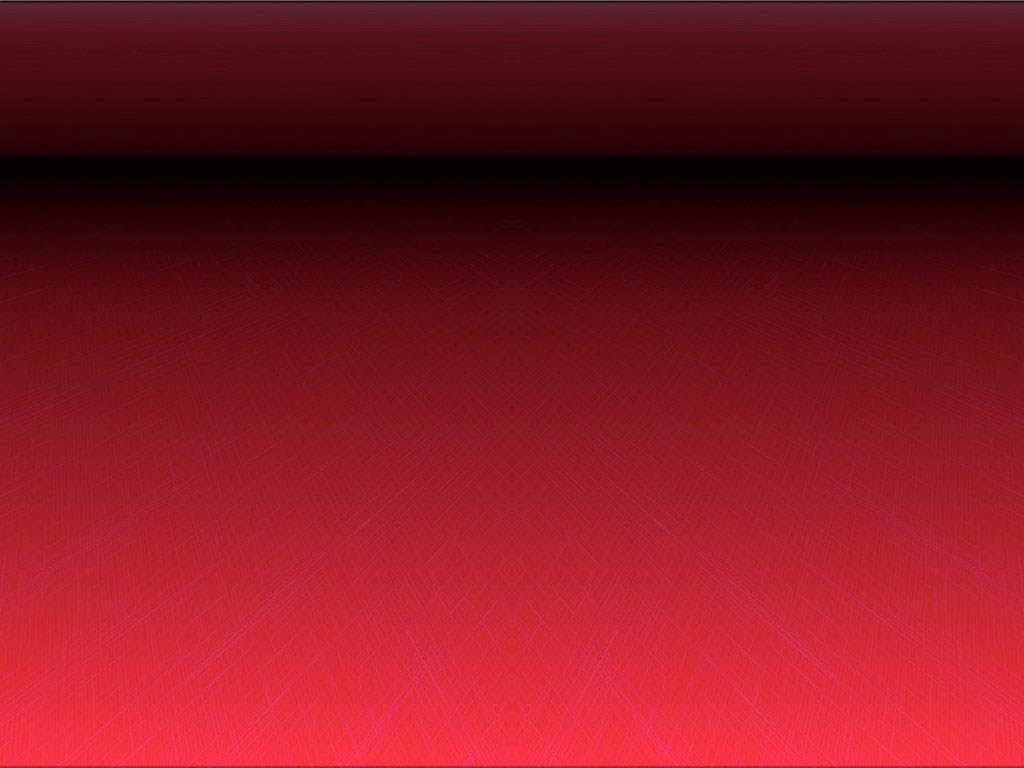 “… Revival signifies a renewal of spiritual life, a quickening of the powers of mind and heart, a resurrection from spiritual death. Reformation signifies a reorganization, a change in ideas and theories, habits and practices.” 
(1 SM, page 128)
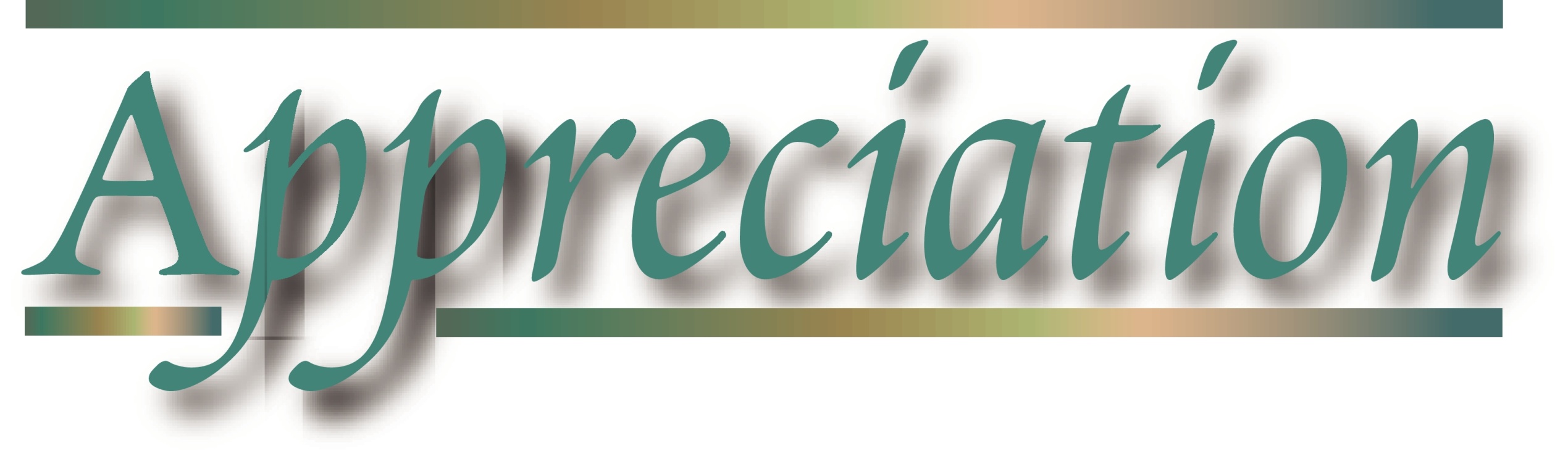 My appreciation goes to:
Pastor Robert Osei-Bonsu, President
The Treasurer, Elder Markus Musa Dangana and his team.
 The Departmental Directors and their Associates
The Unions and Institutions Officers
My Predecessor: Pastor Kingsley Anonaba and other Secretariat former Team Members: Sister Love Drah and Gnamba Jonas.
 WAD Associate Secretaries: Elder Frederick O. Falayi; Pastor Nathan T. Odonkor, 
WAD Executive Committees Members
My dear family and all those who pray for me
WAD Administrative Secretaries: Rene Kamonou & Monica Louise Bakari.
WAD Translator: David Kiminou.
WAD Receptionist: Mrs. Emah Same.
GOD Almighty
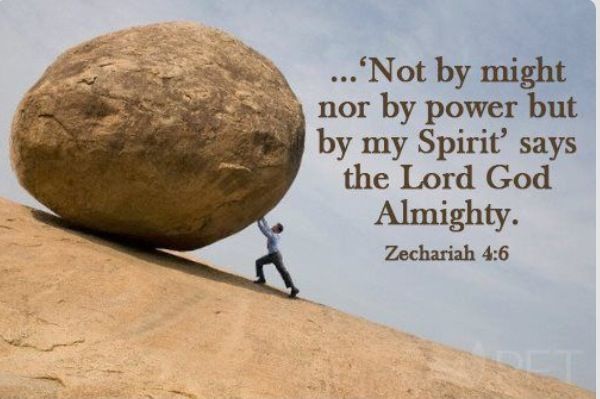